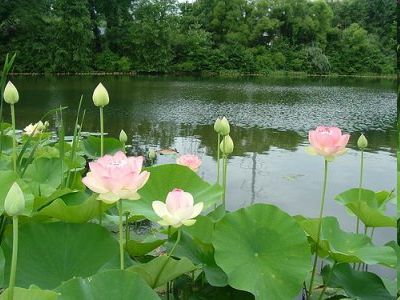 ỦY BAN NHÂN DÂN QUẬN PHÚ NHUẬN
TRƯỜNG TIỂU HỌC NGUYỄN ĐINH CHÍNH
TẬP ĐỌC
LỚP 3
VỀ QUÊ NGOẠI
CHỬ VĂN LONG
Kiểm tra bài cũ
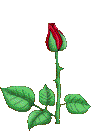 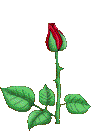 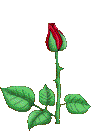 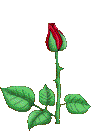 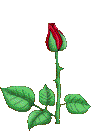 Hãy chọn ý đúng nhất:   Qua câu chuyện “Đôi bạn”, em thấy những người làng quê như thế nào?
a. Có phẩm chất tốt đẹp.
b. Sẵn sàng hi sinh cứu người.
c. Sẵn sàng chia sẻ khó khăn.
d. Cả 3 ý trên đều đúng.
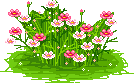 Khởi động
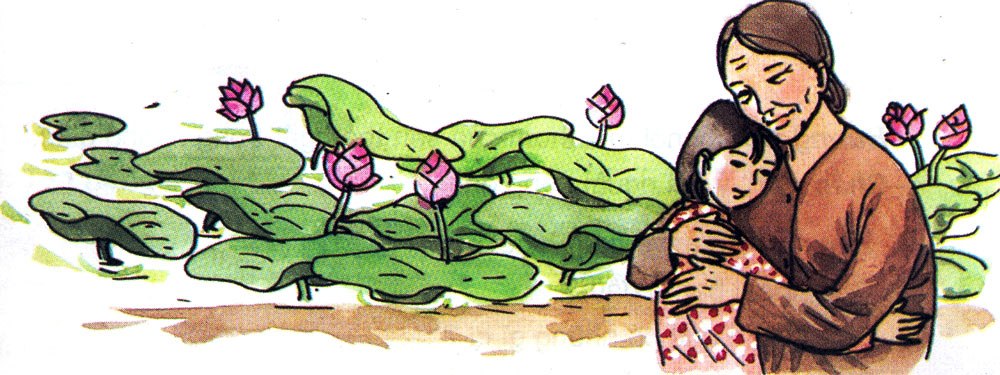 2
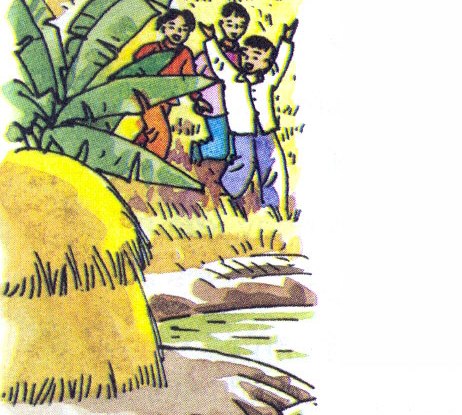 1
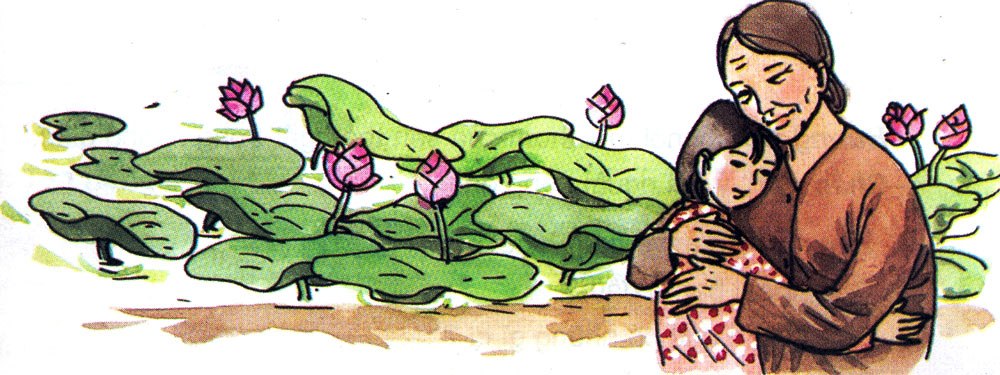 1
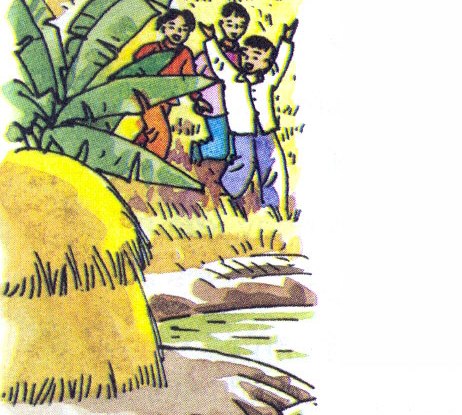 2
Luyện đọc
Khổ thơ 1: Từ đầu đến êm đềm.
                   
 Khổ thơ 2: Về thăm đến bà ngoại em.
Luyện đọc
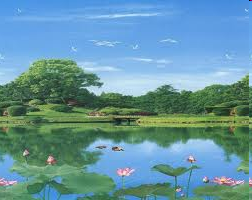 * Đọc đúng:
- bất ngờ, ríu rít, mát rợp
Em về quê ngoại nghỉ hè,
Gặp đầm sen nở mà mê hương trời.
Gặp bà tuổi đã tám mươi, 
   Quên quên nhớ nhớ những lời ngày xưa.
Em ăn hạt gạo lâu rồi
Hôm nay mới gặp những người làm ra.
Những người chân đất thật thà
   Em thương như thể thương bà ngoại em.
Tập đọc
Về quê ngoại
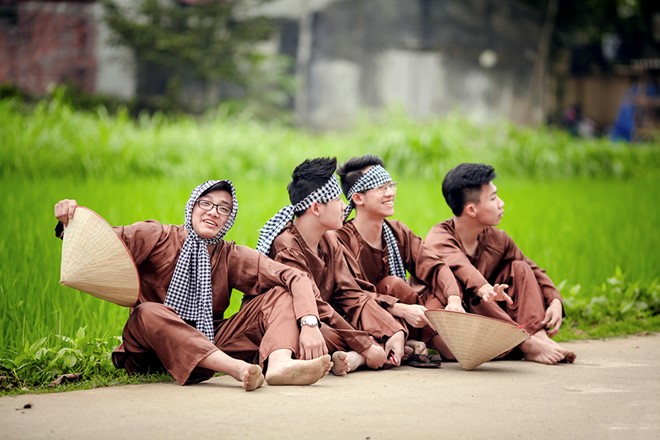 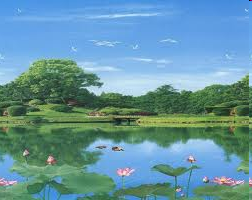 Luyện đọc
* Giải nghĩa từ:
- Hương trời: ý nói mùi thơm của hoa sen tỏa ngát trong không gian.
- Chân đất: ý nói người nông dân
Tìm hiểu bài
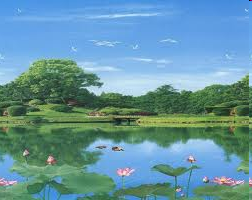 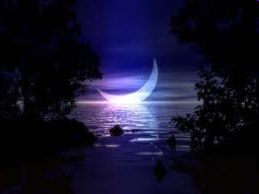 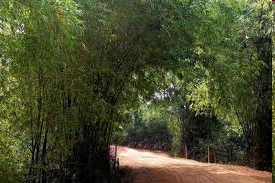 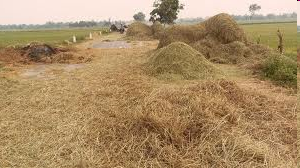 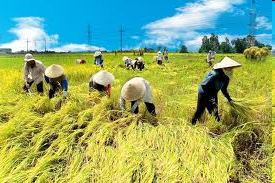 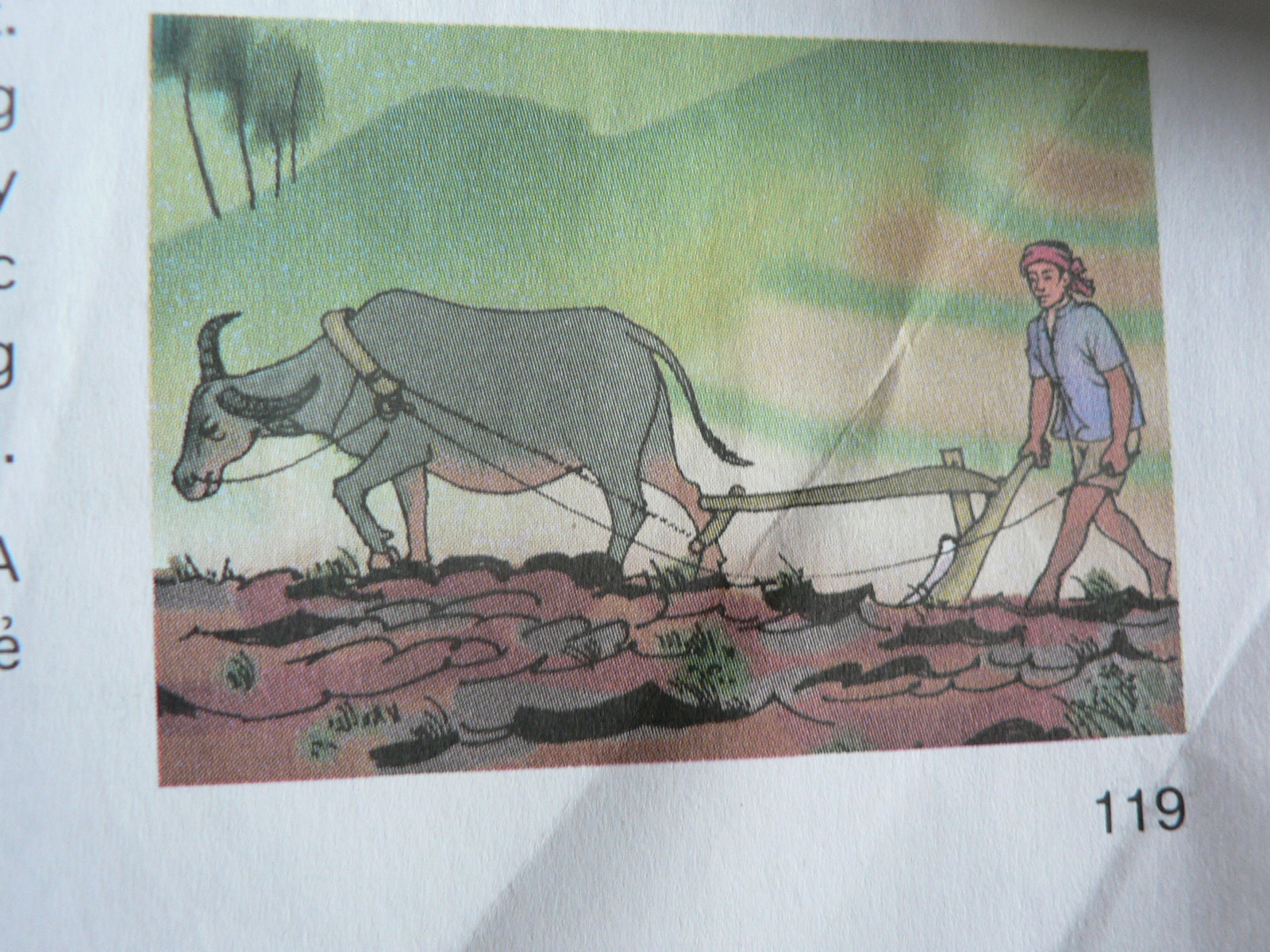 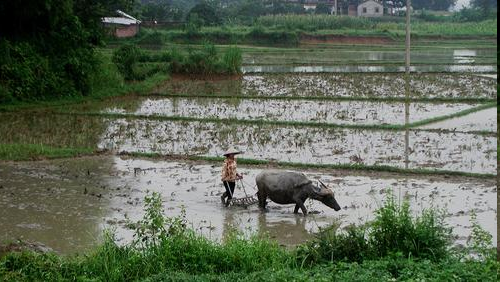 Tìm hiểu bài
1. Bạn nhỏ ở đâu về thăm quê ?
- Bạn nhỏ ở thành phố về thăm quê.
2. Quê ngoại bạn nhỏ ở đâu?
- Quê ngoại bạn nhỏ  ở nông thôn.
3. Bạn thấy ở quê có những gì lạ?
- Đầm sen nở ngát hương / gặp trăng gặp gió bất ngờ / con đường đất rực màu rơm phơi / bóng tre mát rợp vai người / vầng trăng như lá thuyền trôi êm đềm…
4. Bạn nghĩ gì về những người làm ra hạt gạo?
- Họ rất thật thà. Bạn thương họ như thương người ruột thịt, thương bà ngoại mình.
Nội dung:  Bạn nhỏ về thăm quê ngoại, thấy yêu thêm cảnh đẹp ở quê, yêu những người nông dân làm ra lúa gạo.
Học thuộc lòng
Về quê ngoại
Em về quê ngoại nghỉ hè,
Gặp đầm sen nở mà mê hương trời.
       Gặp bà tuổi đã tám mươi, 
Quên quên nhớ nhớ những lời ngày xưa.
       Gặp trăng gặp gió bất ngờ,
Ở trong phố chẳng bao giờ có đâu.
       Bạn bè ríu rít tìm nhau
Qua con đường đất rực màu rơm phơi.
       Bóng tre mát rợp vai người
Vầng trăng như lá thuyền trôi êm đềm.
Về thăm quê ngoại ,lòng em   
Yêu thêm cuộc sống, yêu thêm con người:
     Em ăn hạt gạo lâu rồi
Hôm nay mới gặp những người làm ra.
     Những người chân đất thật thà
Em thương như thể thương bà ngoại em.
                                   
                             CHỬ VĂN LONG

.
Em về quê ……………….,
………. sen nở mà mê hương trời.
Gặp bà tuổi đã ………..…..,
Quên quên nhớ nhớ những lời ngày xưa
 ……………….. gió bất ngờ,
Ở trong phố chẳng ……………………….
              Bạn bè ríu rít tìm nhau
………..……… đất rực màu rơm phơi.       
 Bóng tre mát rợp vai người
Vầng trăng như lá thuyền …..………….
….….……. ngoại nghỉ hè,
Gặp đầm ………… mê hương trời.
……………………………,
Quên quên nhớ nhớ ………………..          
 ………….gặp gió bất ngờ,
….…………………………………….
           Bạn bè ríu rít ………….
…..……….. đất rực màu rơm phơi.                    ……………………………
…….………… thuyền trôi êm đềm.
Em ………………………..,
…………………………… hương trời.
Gặp ……………………….,
Quên quên …………………………….          
 Gặp ………………………,
Ở …………….………………………….
                     Bạn ……………………......
          Qua ……………………………………     
                     Bóng ……………………
  ................................................êm đềm
Trò chơi
Trò chơi:
Xem tranh –  đọc thơ
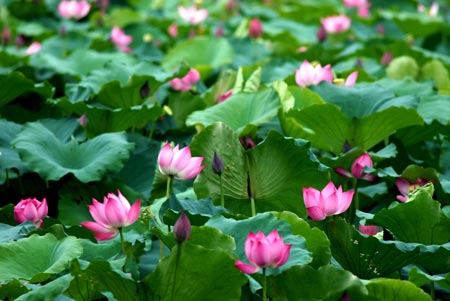 Em về  quê ngoại nghỉ hè
Gặp đầm sen nở mà mê hương trời
Trò chơi:
Xem tranh –  đọc thơ
Gặp bà tuổi đã tám mươi
Quên quên nhớ nhớ những lời ngày xưa
Trò chơi:
Xem tranh –  đọc thơ
Gặp trăng gặp gió bất ngờ
Ở trong phố chẳng bao giờ có đâu
Trò chơi:
Xem tranh –  đọc thơ
Bóng tre mát rợp vai người
Vầng trăng  như lá thuyền trôi êm đềm
Trò chơi:
Xem tranh –  đọc thơ
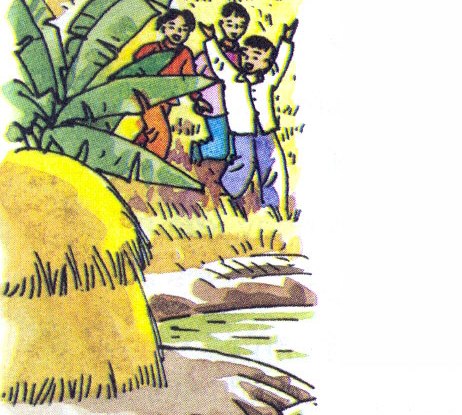 Bạn bè ríu rít tìm nhau
Qua con đường đất rực màu rơm phơi
Dặn dò:
Về học thuộc bài
Xem trước bài :
Mồ Côi xử kiện/139
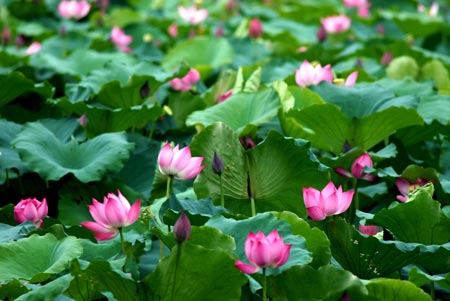 CHÀO CÁC EM !